Gaby Lost And Fond       author Angela Cervantes
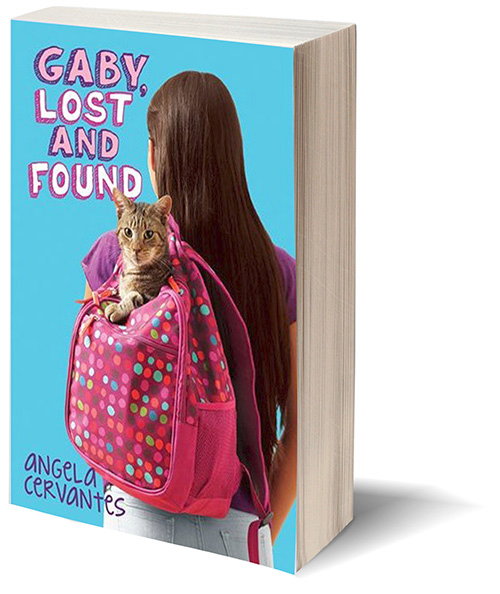 Book Celebration
By Kaia
Characters
Gaby
Alma
Dr. Villalobos
Gaby’s Father
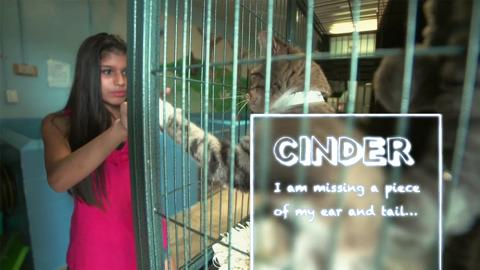 Setting
Gaby’s house ,and the shelter 
Summer
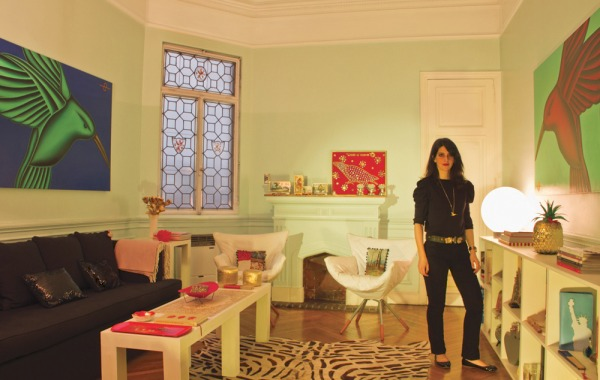 PlotBeginning
A Siamese cat crouched on a tree branch.   
The cat was stuck, Gaby climbed up and grabbed   the cat. Gaby decided to work at the shelter after getting lots of letters from the shelter.
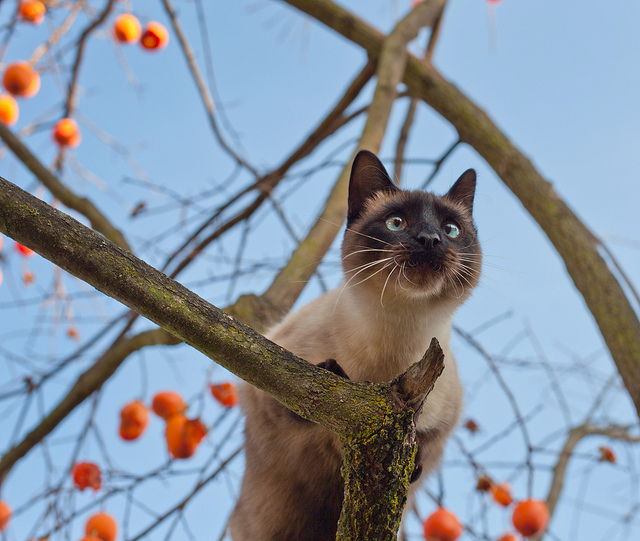 PlotMiddle
Gaby’s father congratulated her a good job working at the shelter.
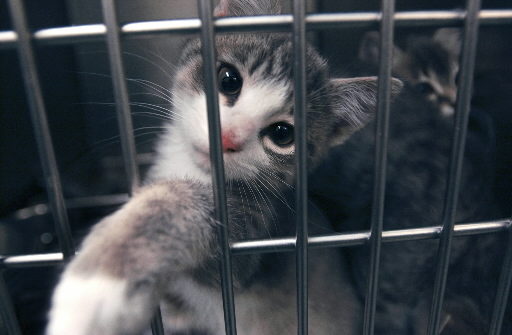 Plot End
Alma rolled down the window and asked why do dogs stick there heads out the window?  See for your self! Gaby was glad to go home.
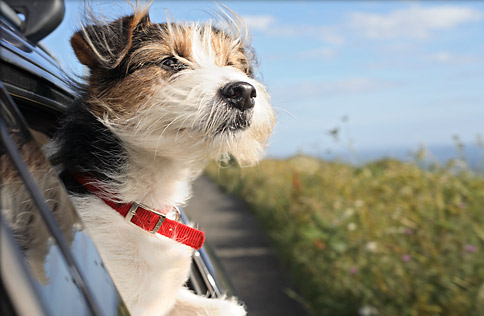 Author’s Message
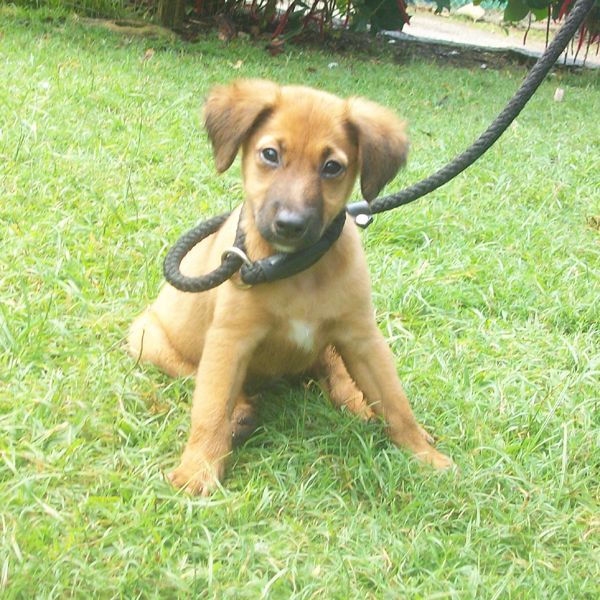 Never doubt the people you love.
Favorite quote from the book
Gaby closed her eyes  and stuck her head out into the wind. The warm breeze blew her hair back, as the sun’s rays pressed against her smiling face. 
        page 220
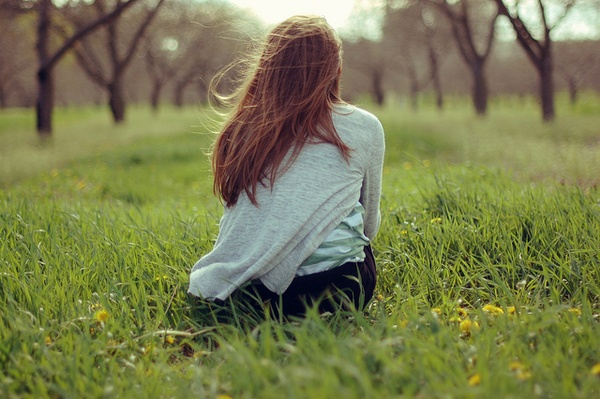